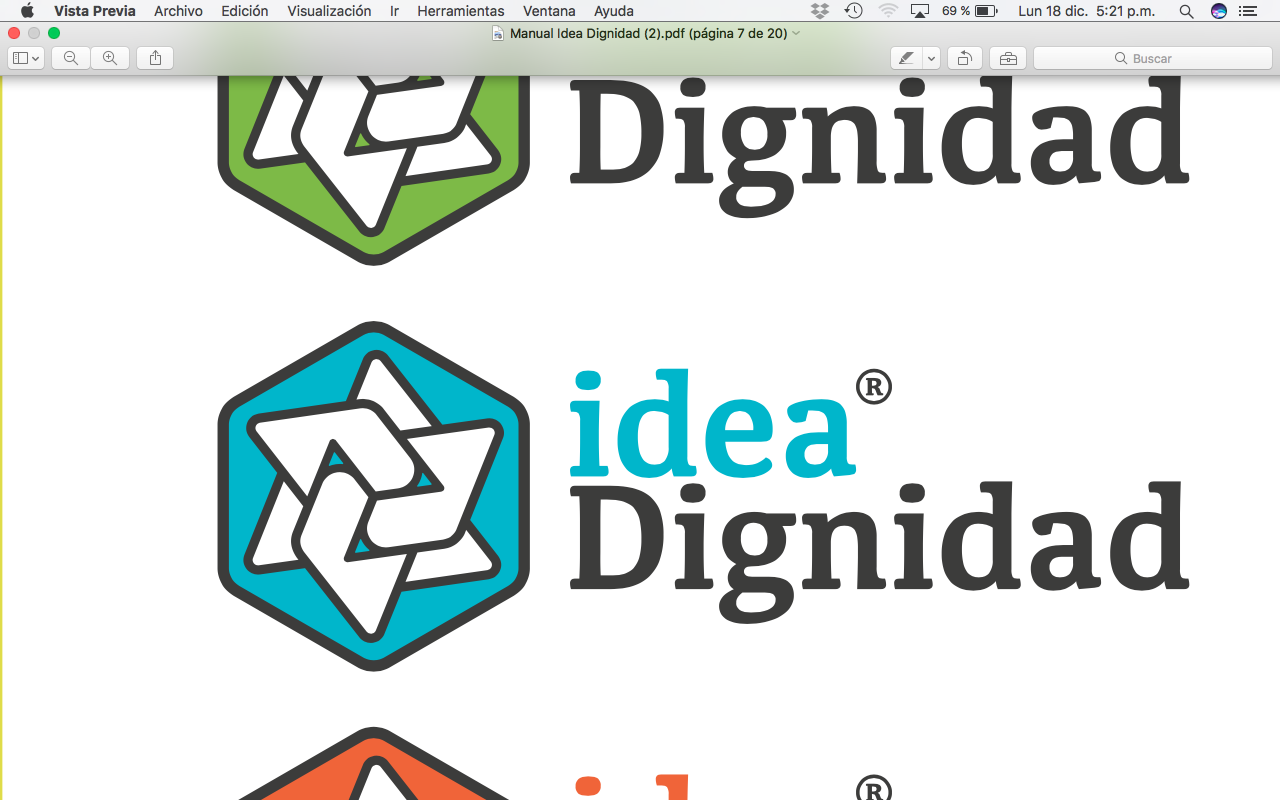 Aspectos individuales
Aspectos  sociales
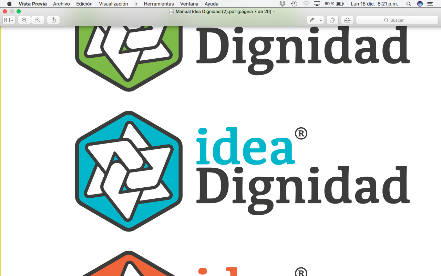 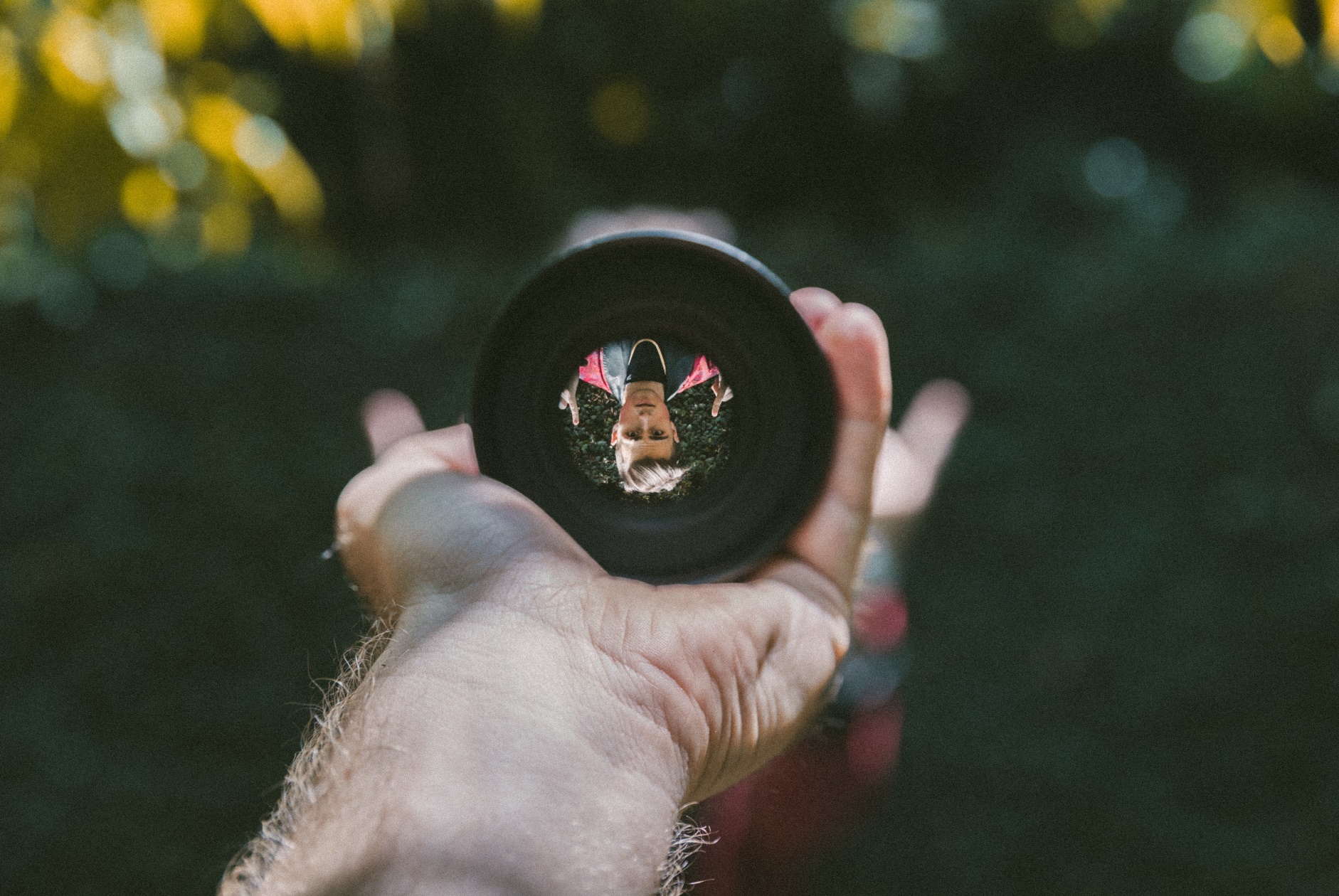 Autopercepción
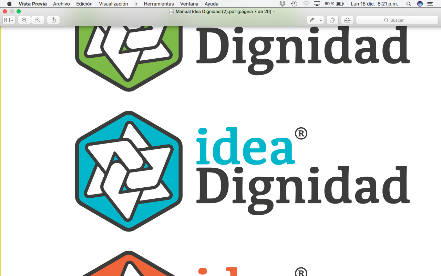 MI PROPIA VALORACIÓN
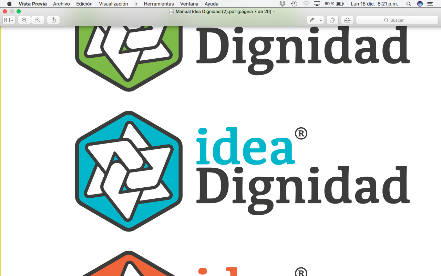 La interiorización y 

la forma como procesamos las exigencias del entorno (familiar, amistades, parejas, instituciones educativas, labores, etc.,) 

dan como resultado una autovaloración positiva (autoestima) o negativa (baja autoestima).
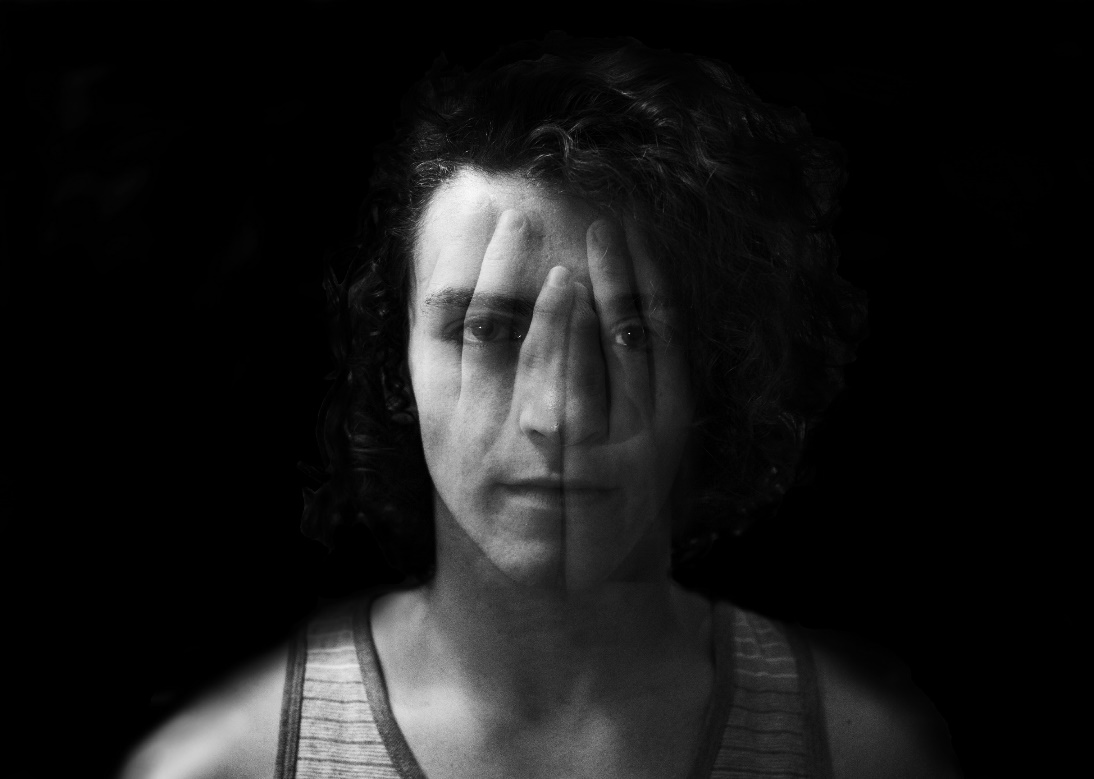 Autovaloración
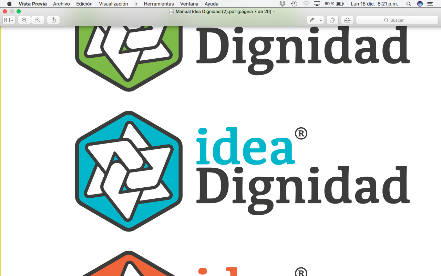 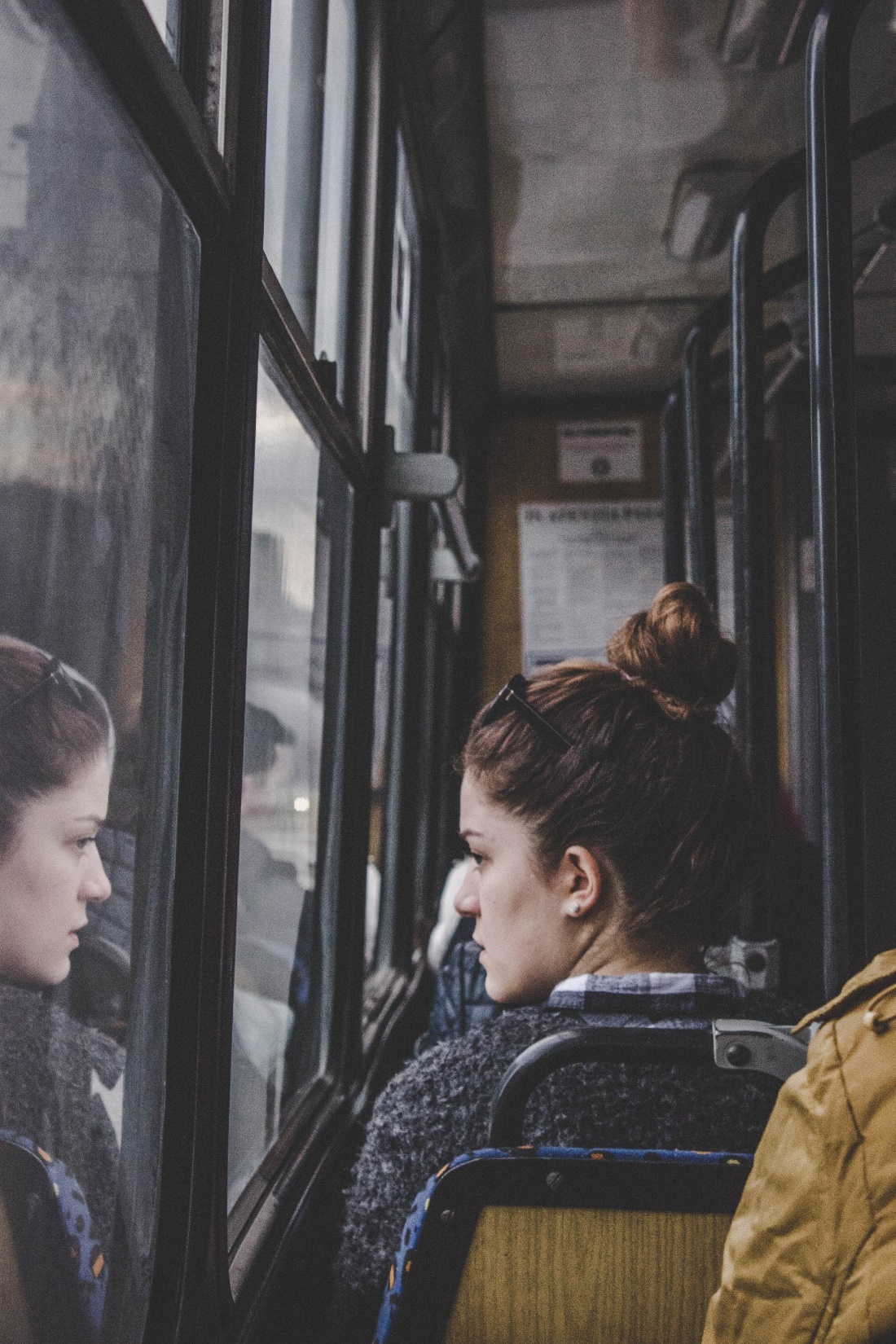 Conjunto de ideas, apreciaciones, 
e imágenes 
que una persona tiene sobre sí misma y que se expresa en la valoración positiva o negativa de su propio ser
Autoestima
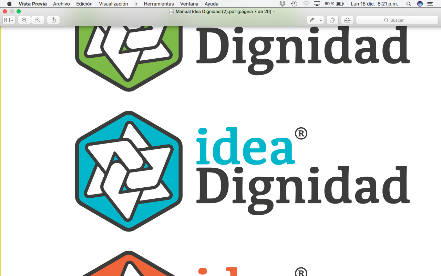 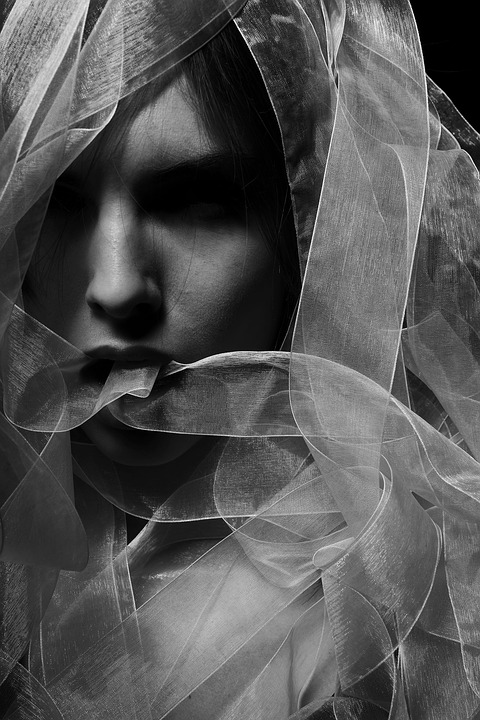 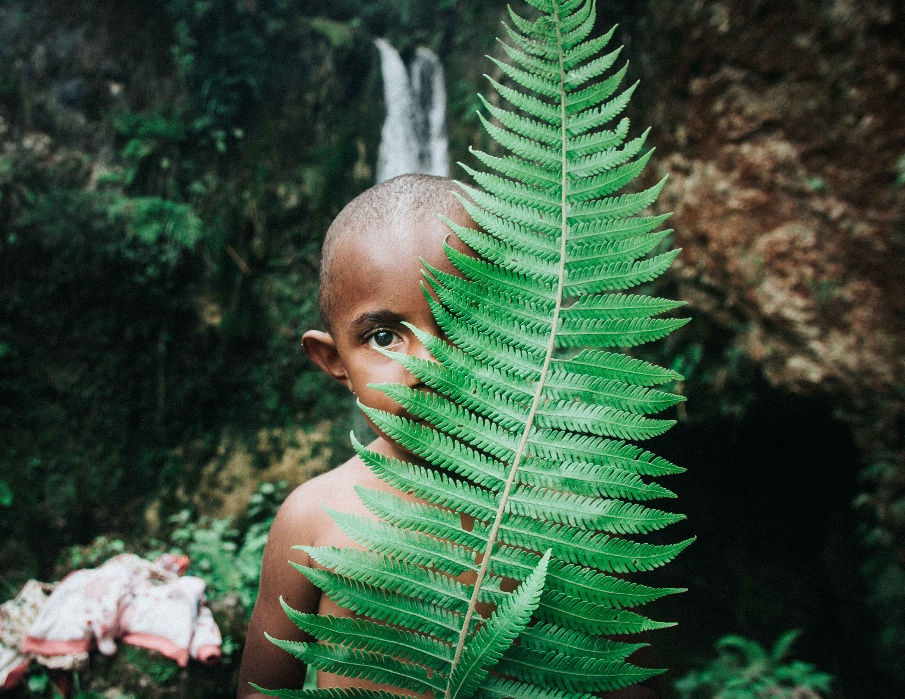 Relación entre identidad, autoestima y el ejercicio de derechos
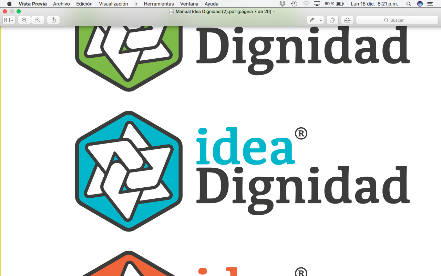